МУНИЦИПАЛЬНОЕ ОБЩЕОБРАЗОВАТЕЛЬНОЕ БЮДЖЕТНОЕ УЧРЕЖДЕНИЕ «СРЕДНЯЯ ОБЩЕОБРАЗОВАТЕЛЬНАЯ ШКОЛА №7 
ИМЕНИ ГЕРОЯ РОССИИ И.В.ТКАЧЕНКО» 
 Г.ТЫНДА АМУРСКАЯ ОБЛАСТЬ
НАУЧНО-ИССЛЕДОВАТЕЛЬСКАЯ РАБОТАПО ТЕМЕ: «ФИЗИКА В КРИМИНАЛИСТИКЕ»
Выполнила: Клочко Ирина,
ученица 10Б класса
Руководитель: Миненкова 
Наталья Владимировна, 
учитель физики
Какие образы и ассоциации возникают у неискушенных в юридических тонкостях людей, когда они слышат слово «криминалистика»?
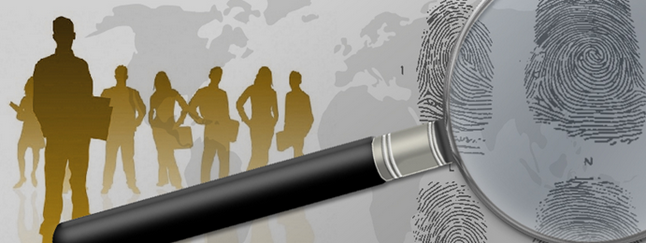 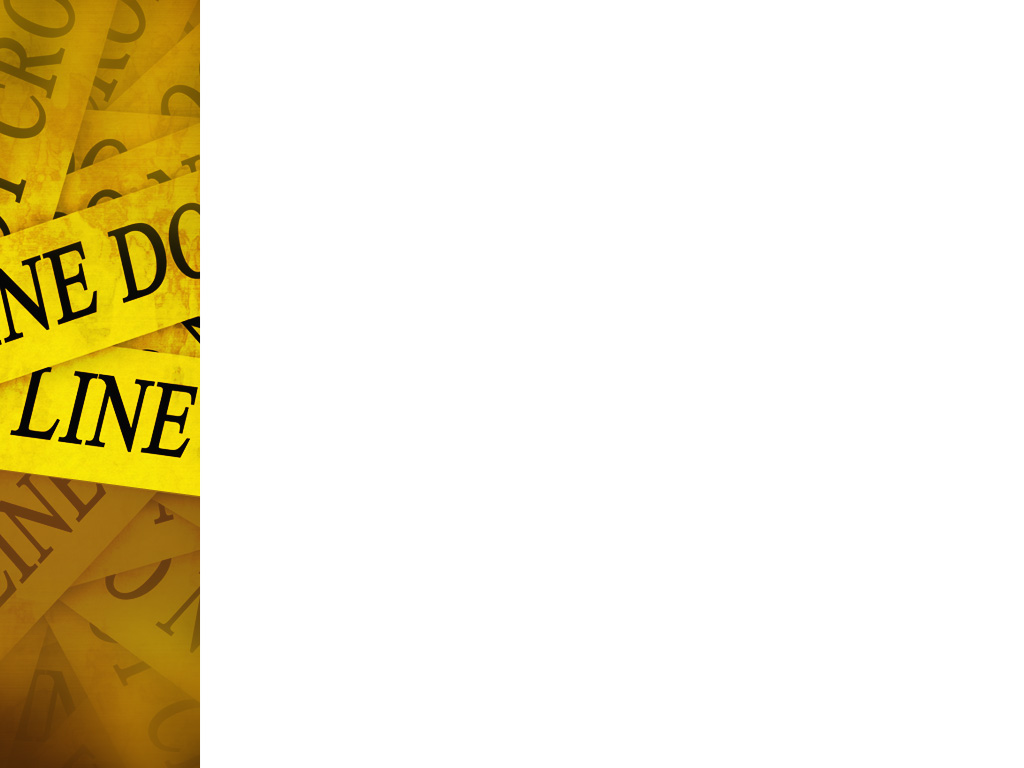 Цель:
показать связи физики и криминалистики;
Задачи:
1. изучить литературу и информационные источники по исследуемой теме;
2. изучить основные технических средства, приемы и методы современной криминалистики, основанные на физических явлениях;
3. выяснить, какие исследования проводят криминалисты нашего города;
4.  провести эксперименты, отражающие наиболее распространенные исследования в криминалистике.
Объект исследования:
Предмет исследования:
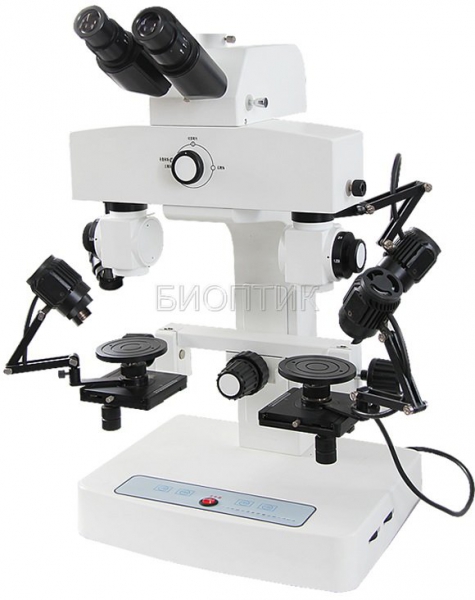 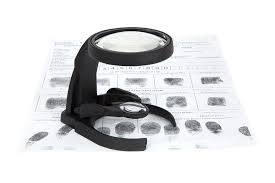 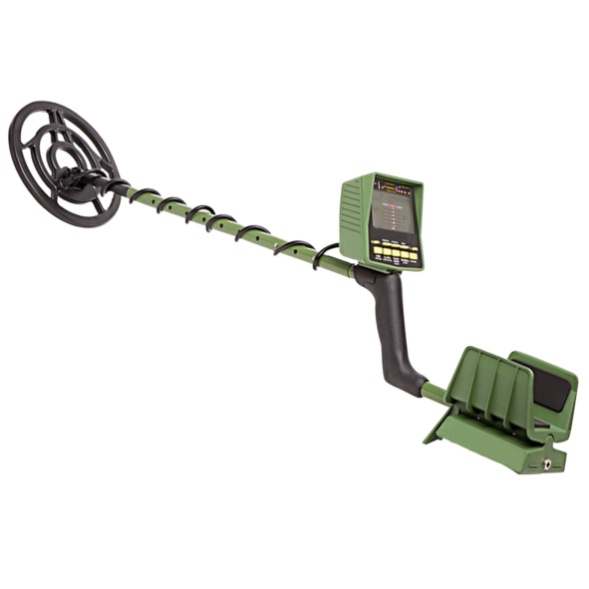 Методы исследования:
изучение литературы и других источников
 интервью
 эксперимент
 анализ
 обобщение
Криминалистика - наука о тактико-методических приемах раскрытия и расследования преступлений, о научно-технических средствах, применяемых в этих целях. Автором термина "криминалистика" и основоположником этой сравнительно молодой науки стал австрийский юрист и криминолог Ганс Гросс.
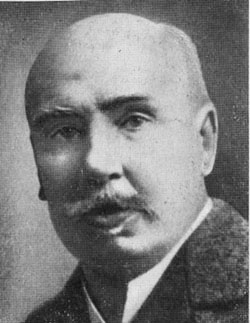 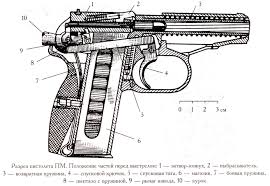 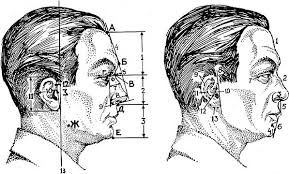 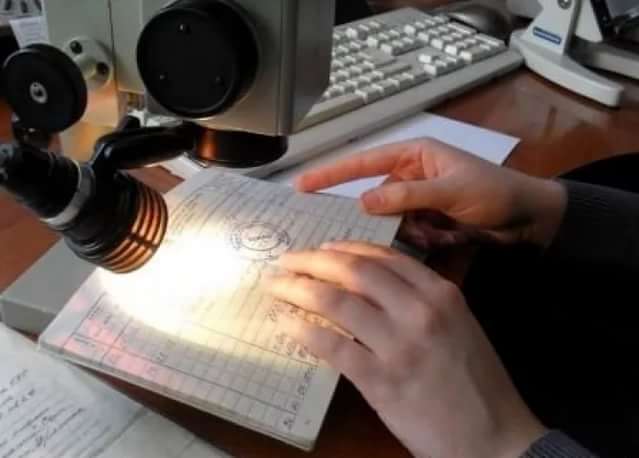 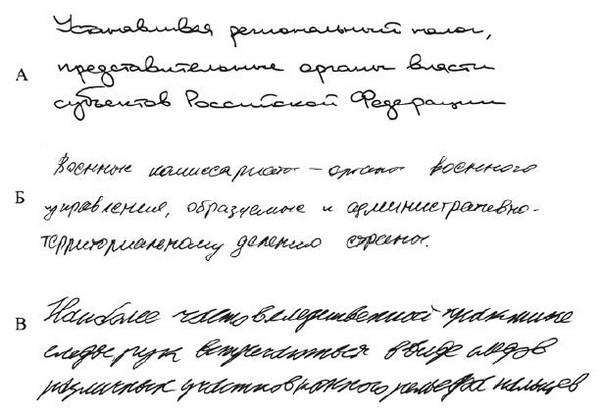 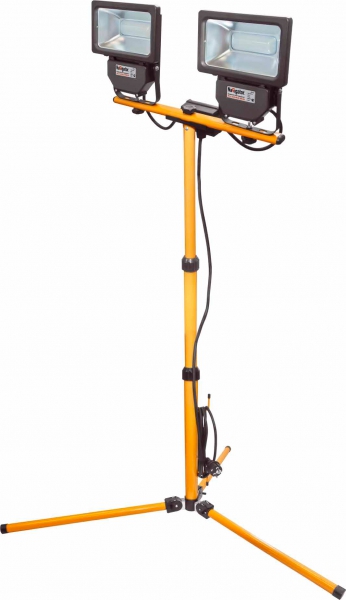 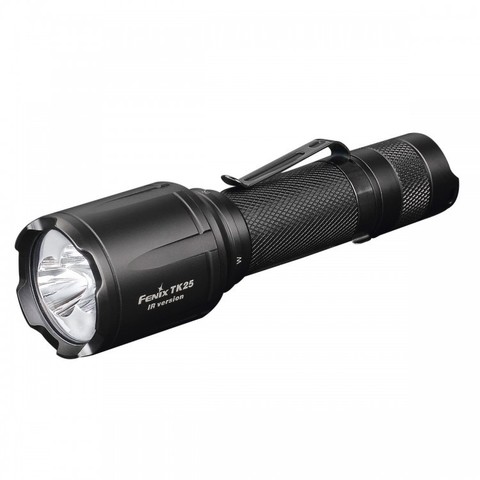 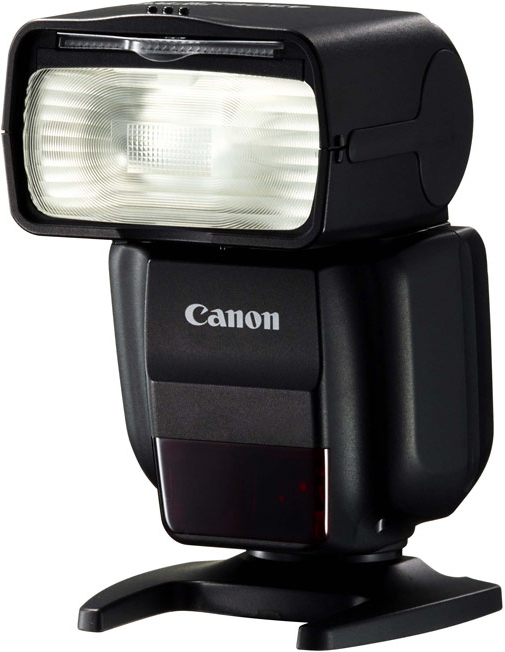 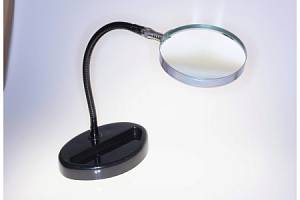 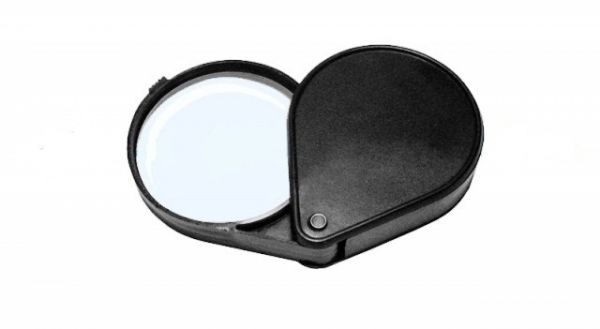 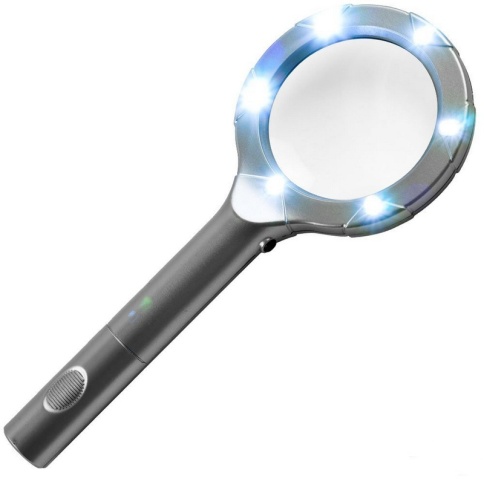 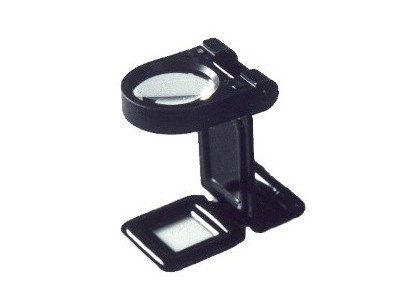 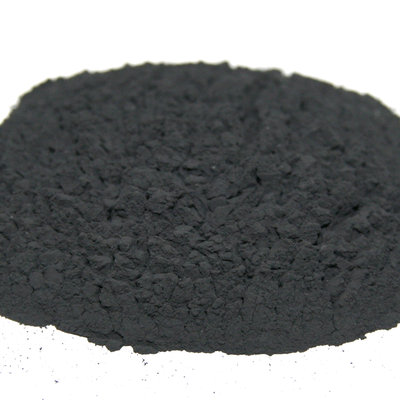 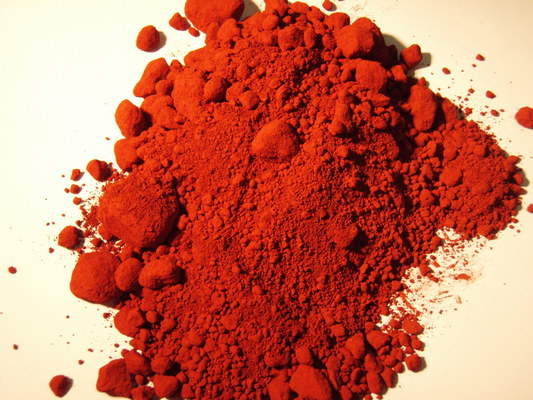 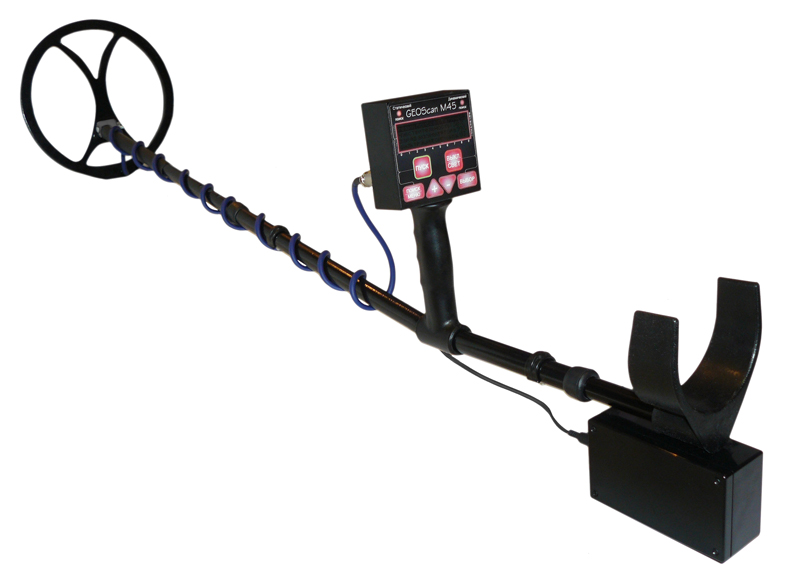 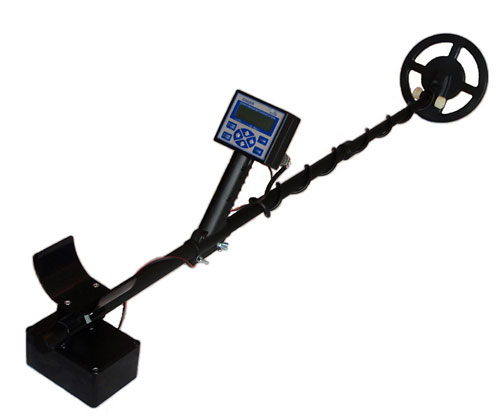 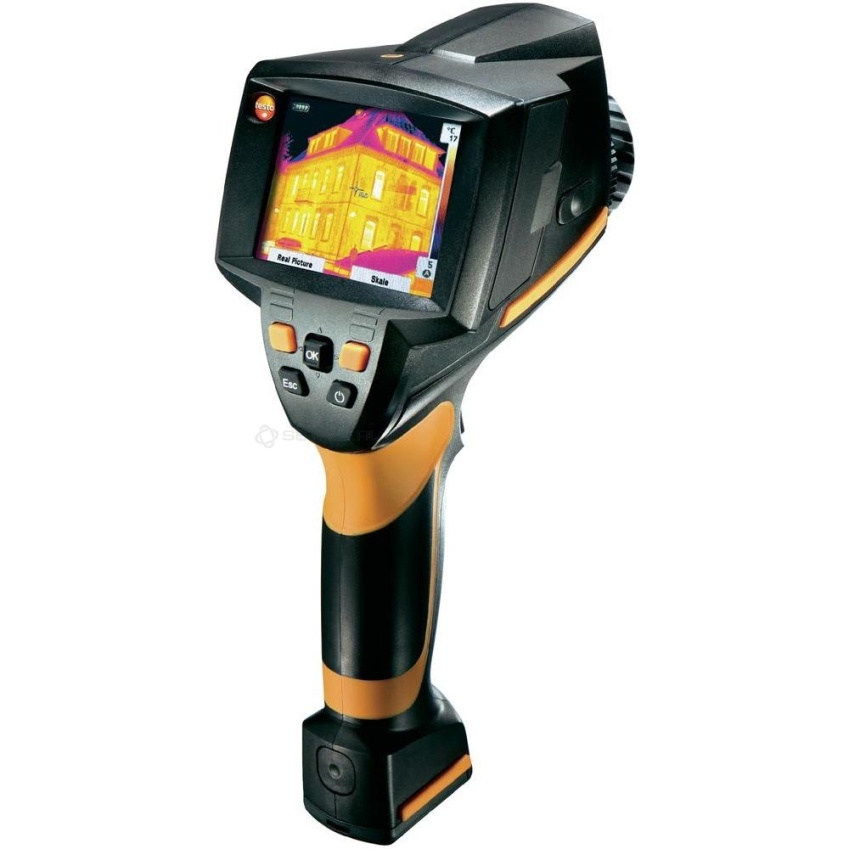 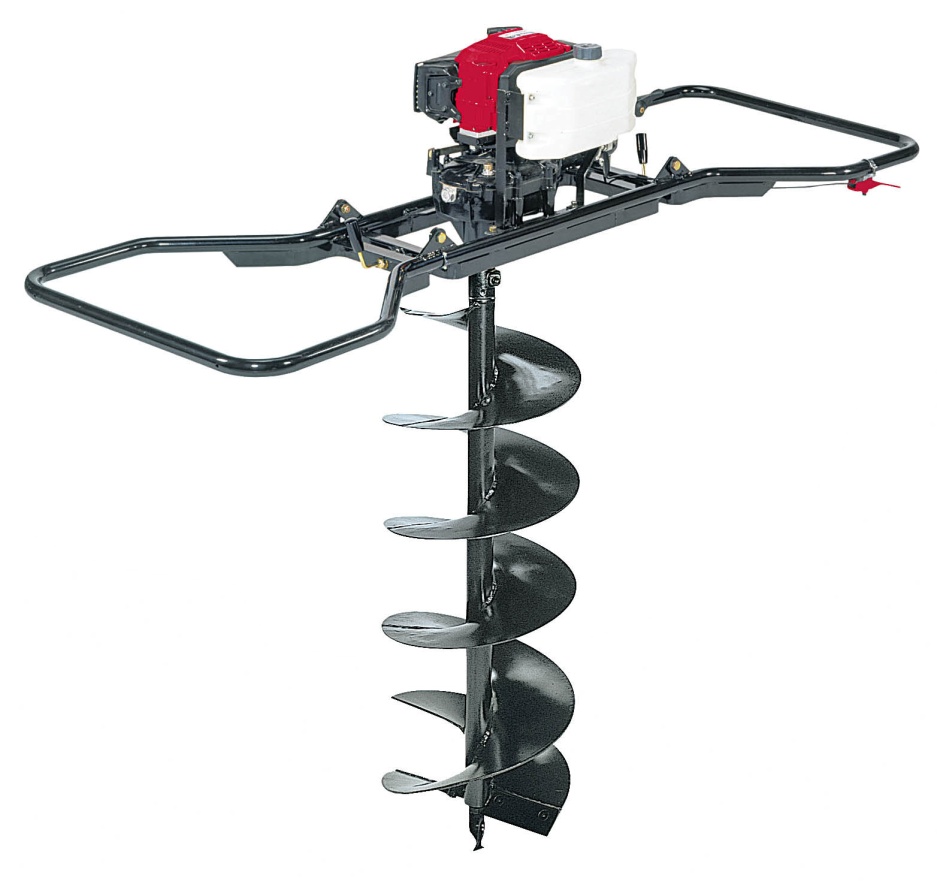 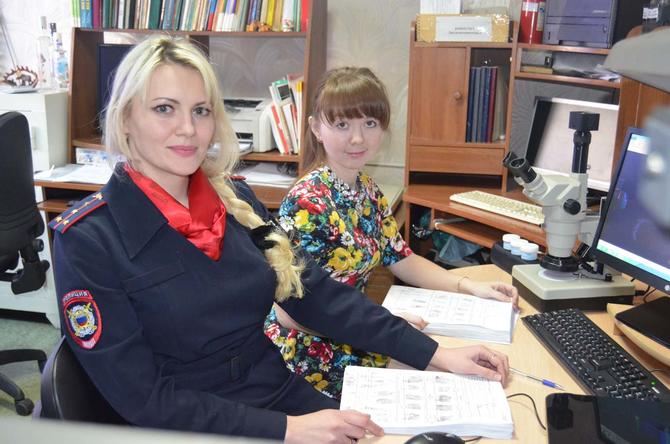 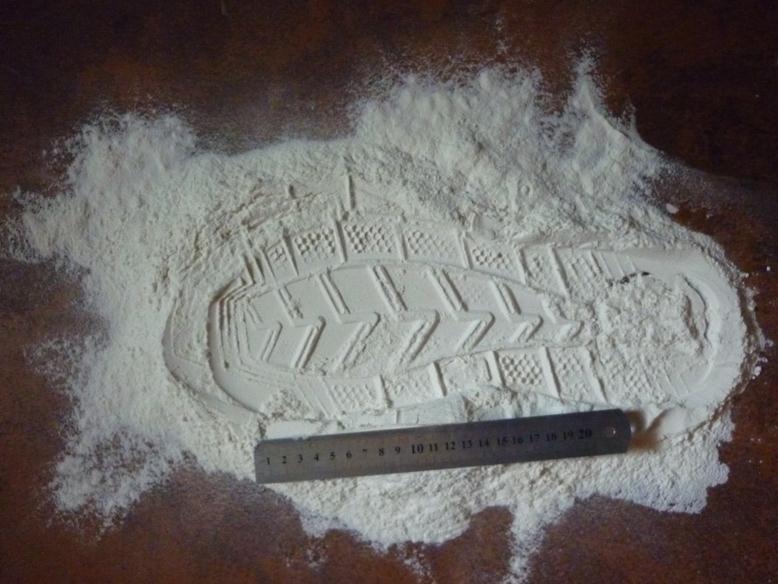 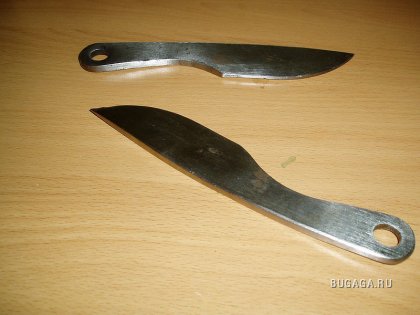 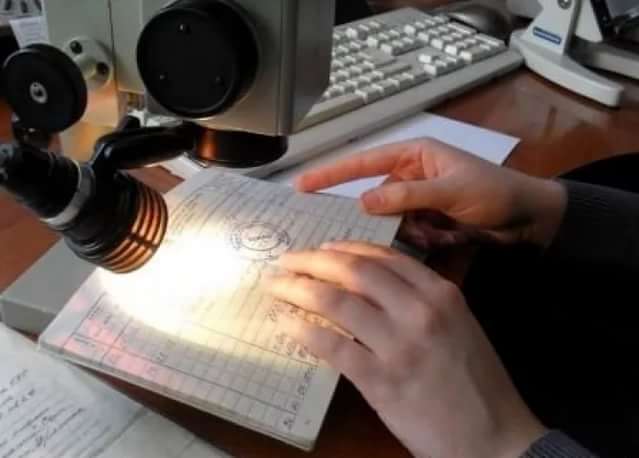 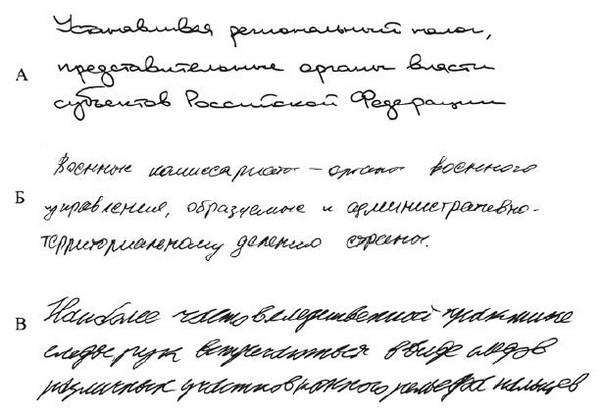 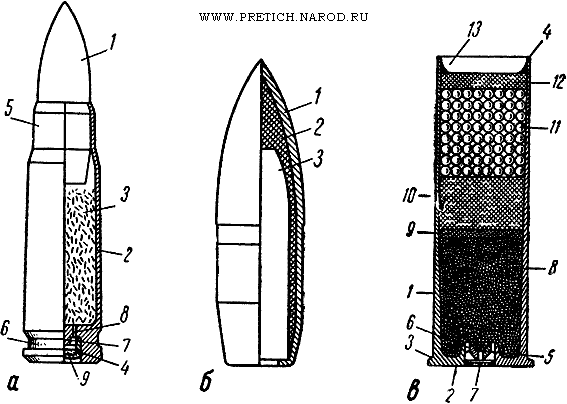 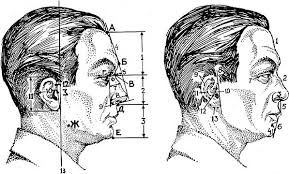 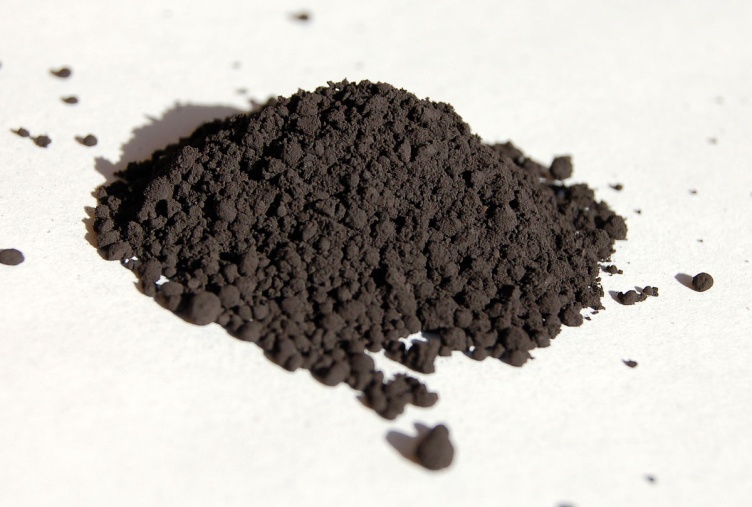 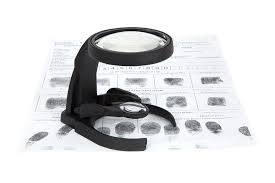 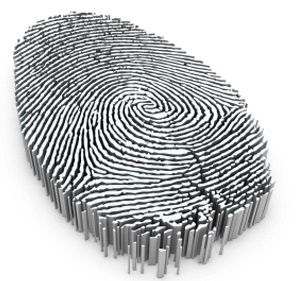 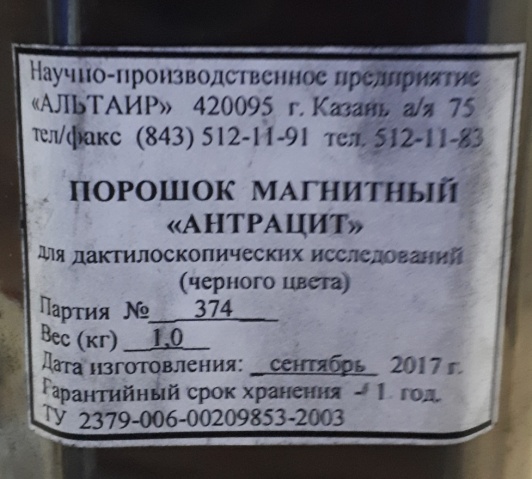 Выявление латентных потожировых отпечатков рук на термочувствительном слое бумаги
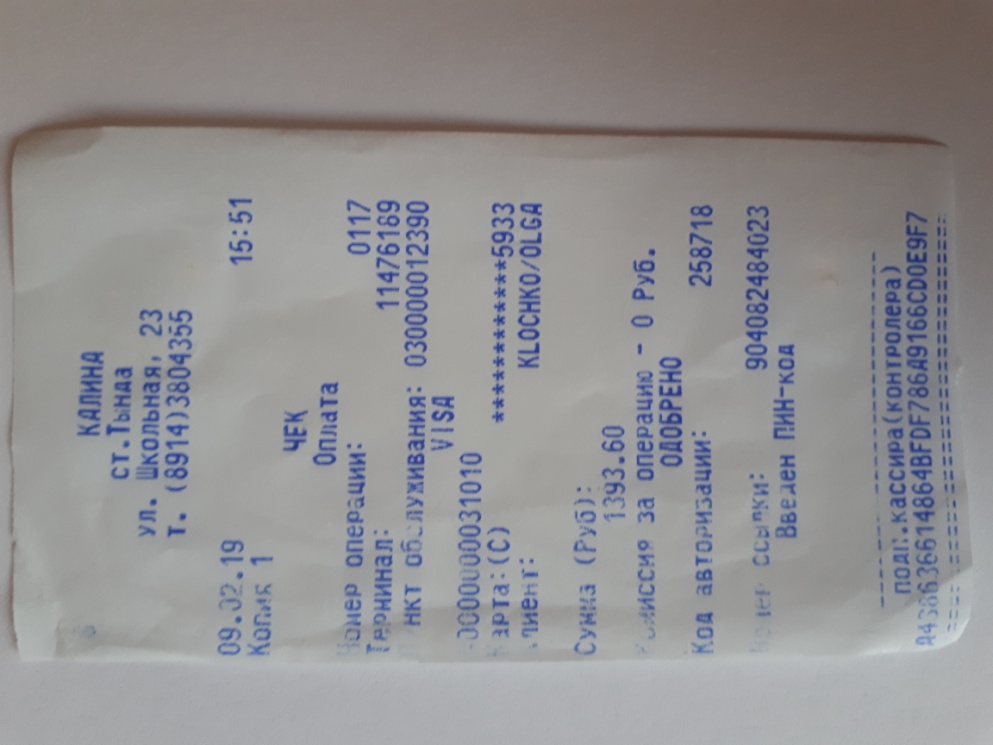 Ультрафиолетовая микроскопия
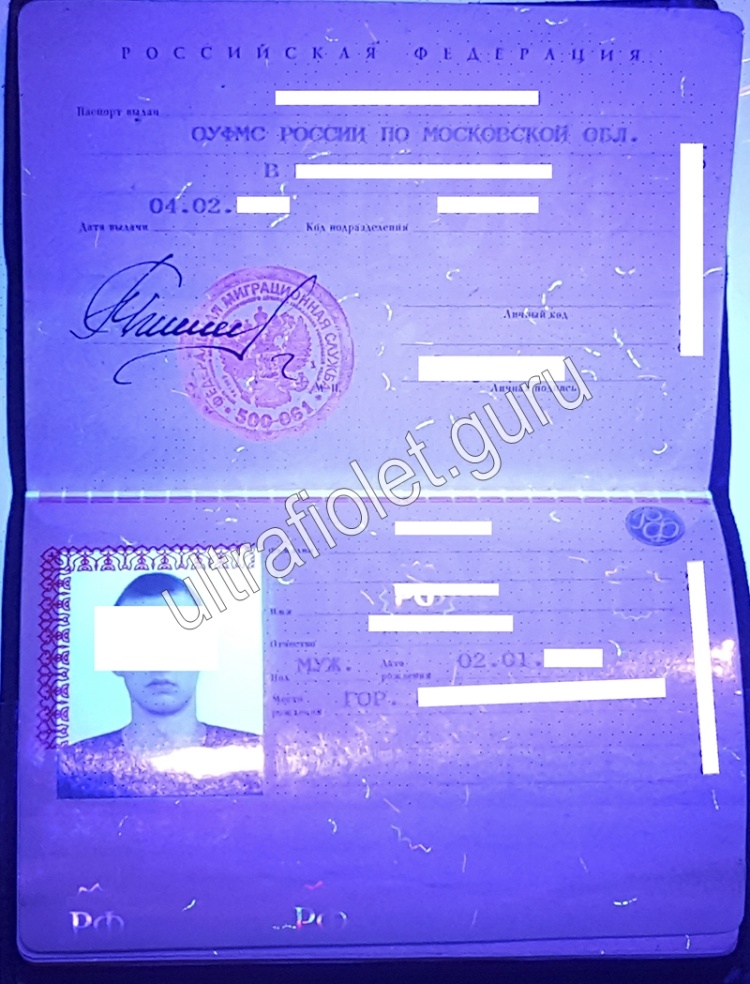 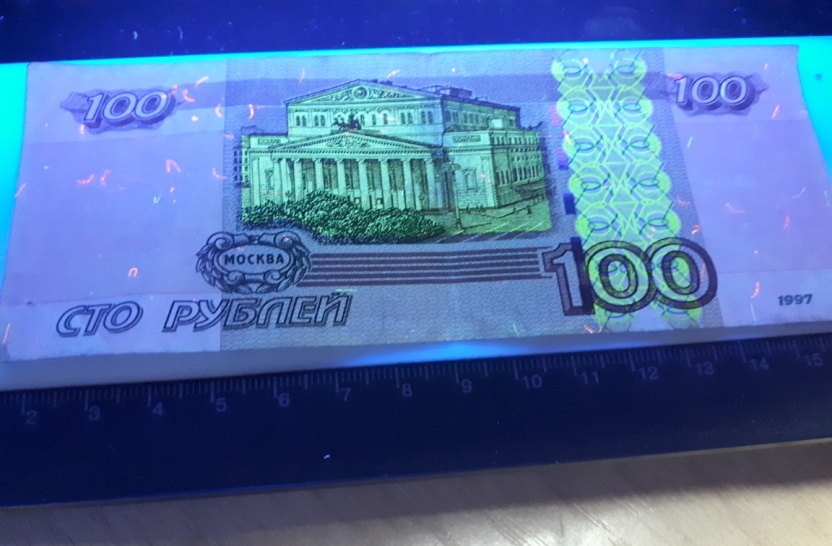 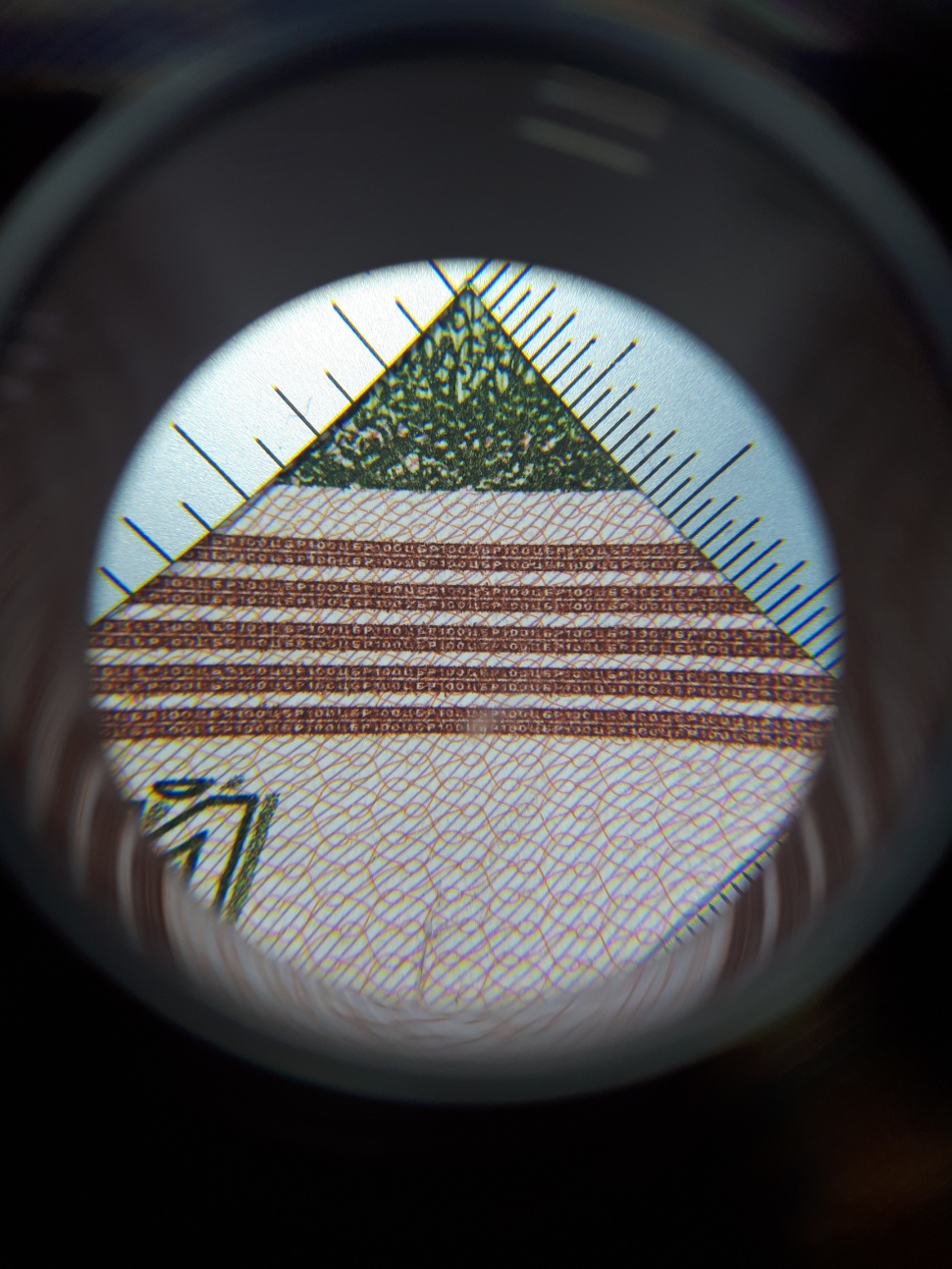 Лупа
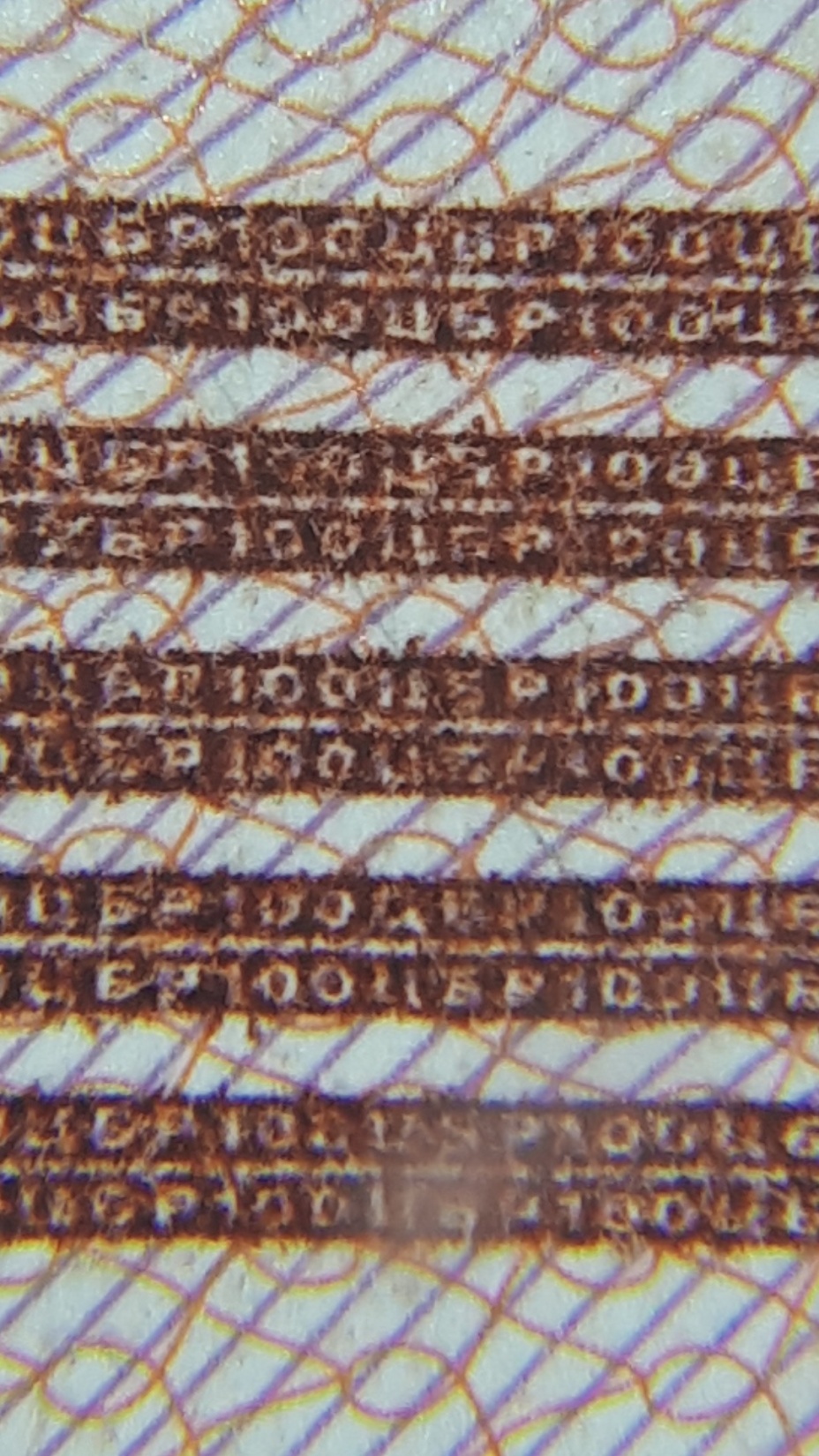 Дорожно-транспортное происшествие
Определить начальную скорость автомобиля, если тормозной путь до полной остановки автомобиля равен 6,85 м.
Дано:                                                          Решение:
S  = 6,85 м                При торможении на автомобиль действует сила трения скольжения,   
V0  = ?                       поэтому по 2 закону Ньютона:   µmg = ma,    отсюда   а = µg. 
V  = 0                        Путь до полной остановки рассчитывается по формуле:    S = v2 / 2a. 
                                  Тогда тормозной путь равен:  S = v2 / 2µg. Значит, начальная
                                  скорость автомобиля рассчитывается по формуле:

                               

                                    V0 =                                  = 10,1 м/с = 36 км/ч
Ответ: 36 км/ч
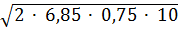 Итак, проведенное исследование дает основание сделать вывод о том, что мы
1. Изучили литературу и информационные источники по исследуемой теме;
2. Изучили основные технических средства, приемы и методы современной криминалистики, основанные на физических явлениях;
3. Узнали, какие средства, приемы и методы используют криминалисты нашего города;
4. Провели ряд экспериментов, доказывающих присутствие физический явлений в криминалистике.
СПАСИБО ЗА ВНИМАНИЕ!